R101-amphi07_2024 faire des tests
A. Casali
Plan
Maitriser ses entrées
Faire des tests
Test par assertion
Test par fichier oracle
Maitriser LES ENTREES
Pas de boulettes sur les entrées
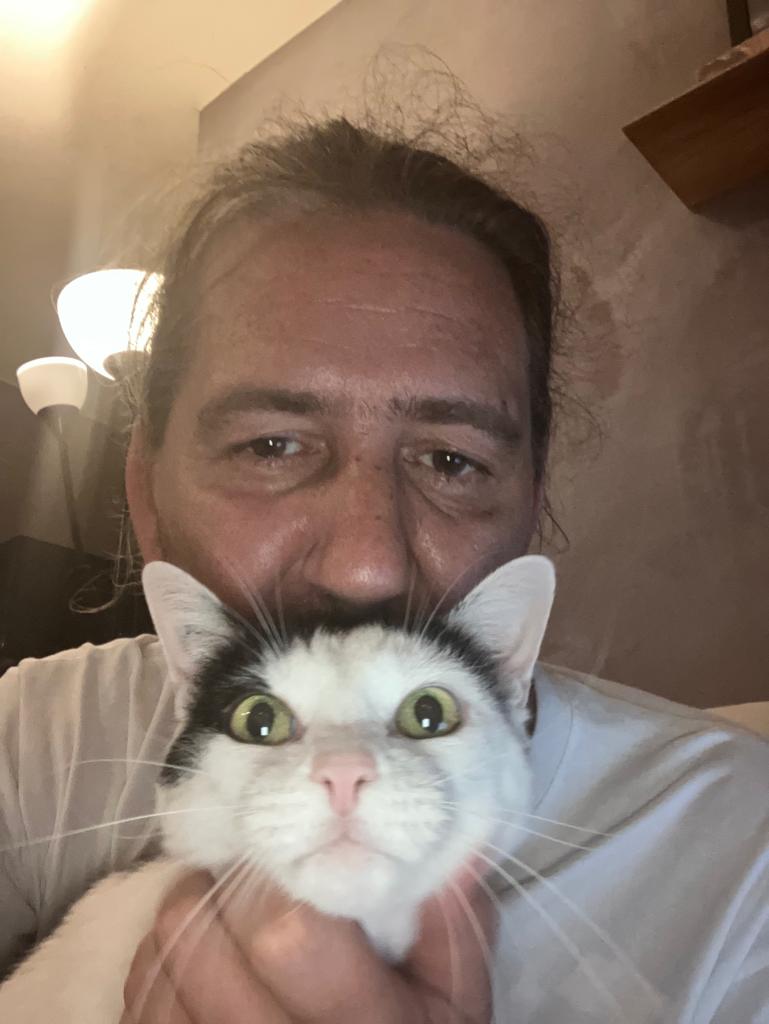 Les chatons n’utiliser pas le clavier
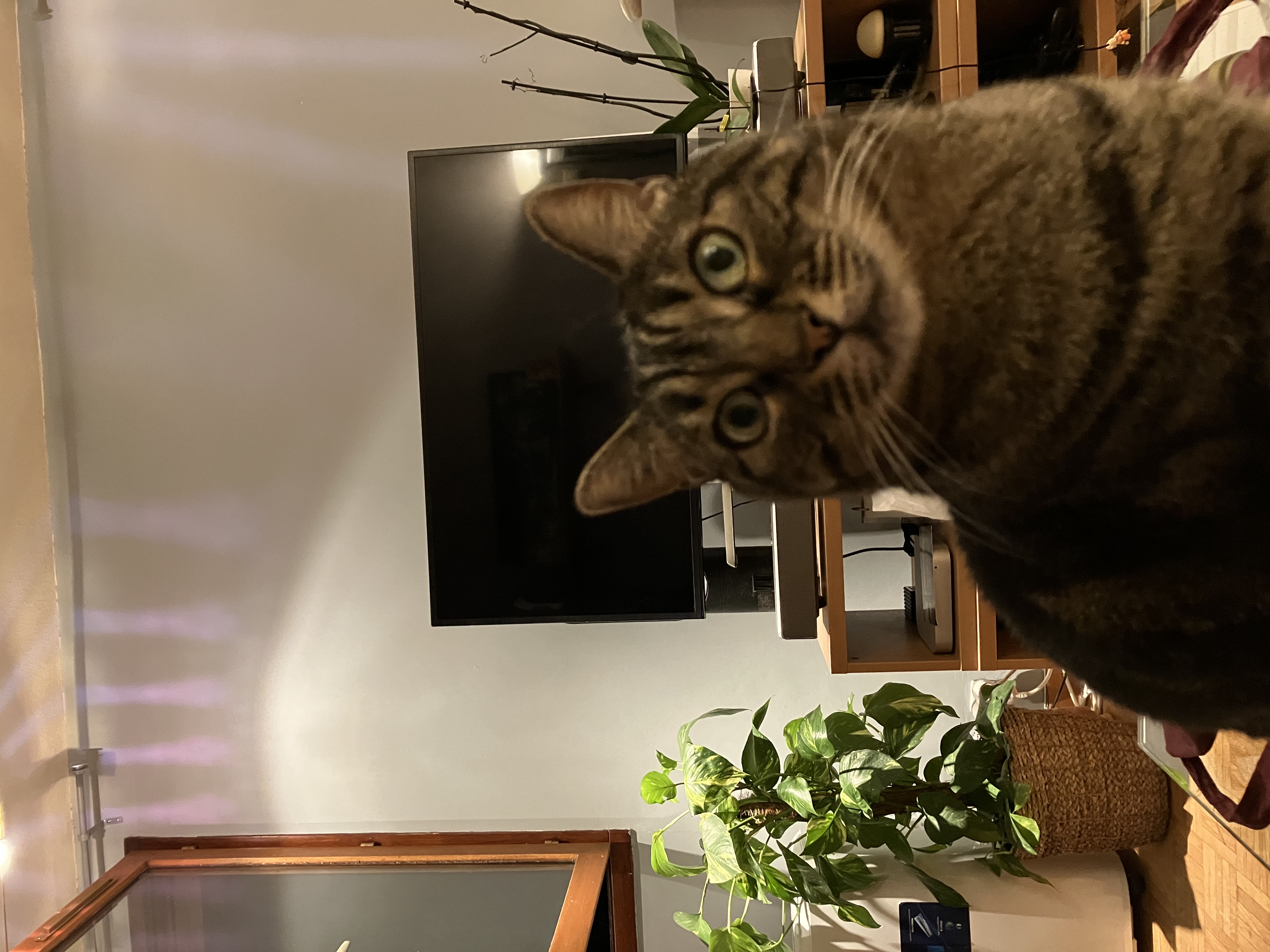 Format des données en entrées / par ligne : 
Listes des personnes pour qui vous devez voter, 
Nom du votant
Prénom du votant
Id du votant
Pour qui cette personne vote … 
….
Maitriser LES ENTREES
Pas de boulettes sur les entrées
Un fichier oracle d’entrée c’est :
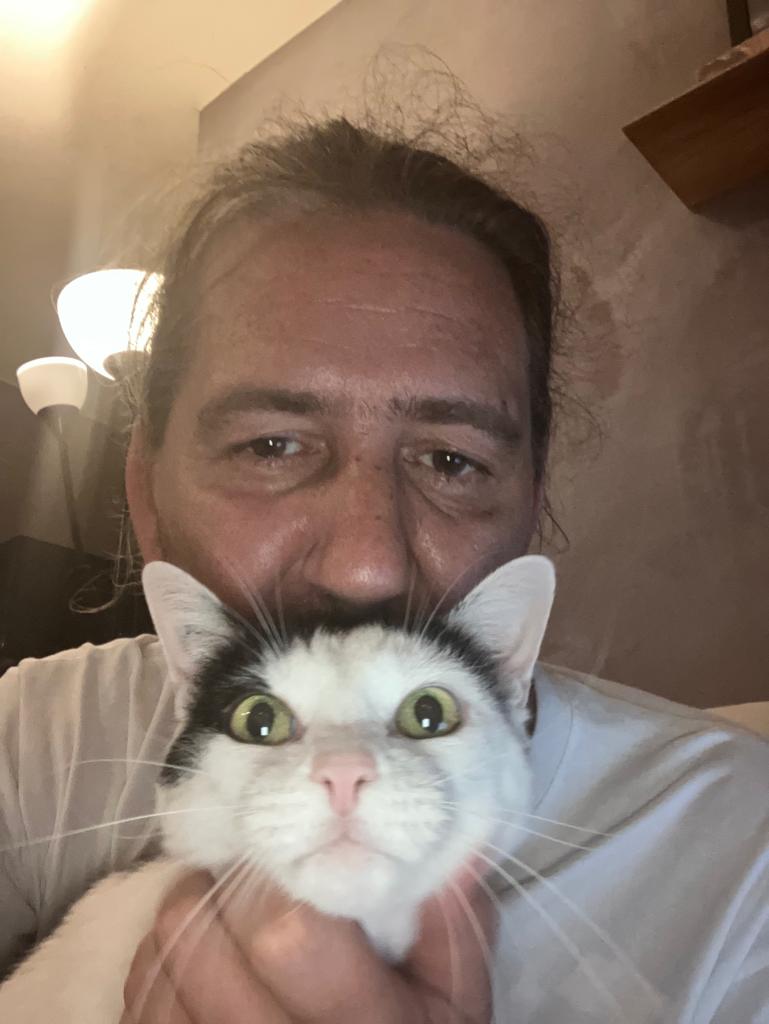 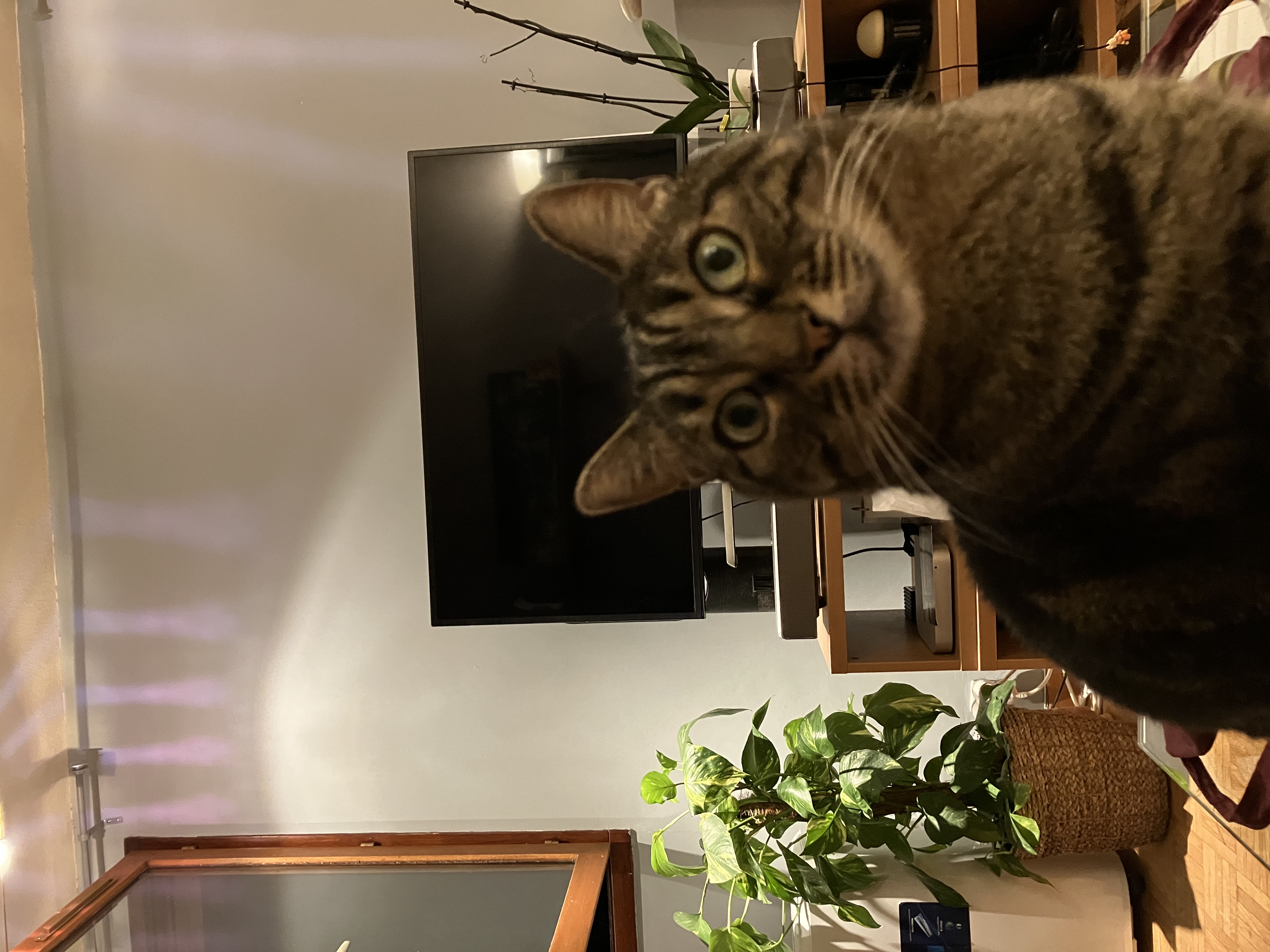 Il faut penser à toutes les entrées, et les mettre en « dur » dans  le même fichier d’entrée
Saisir unE String
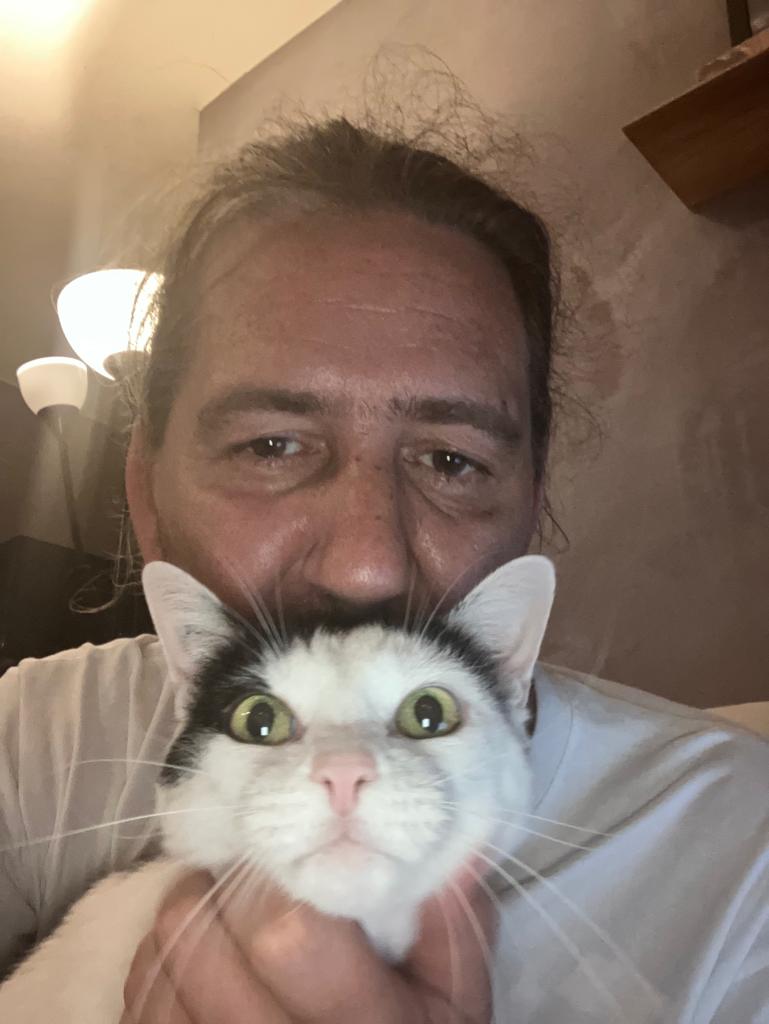 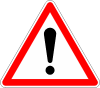 Pas de boulette
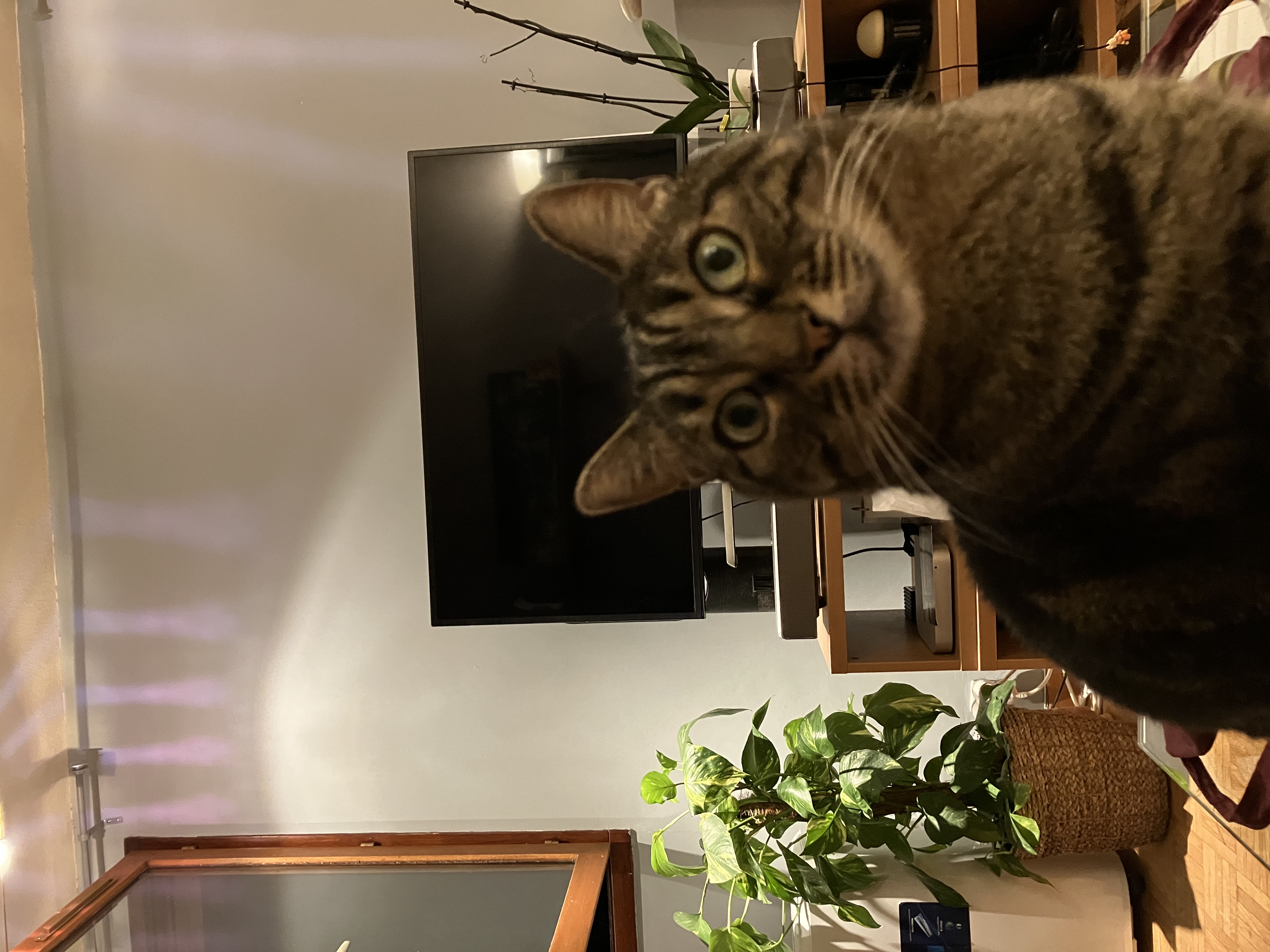 string str;
getline (cin, str);
Saisir unE String – boulette
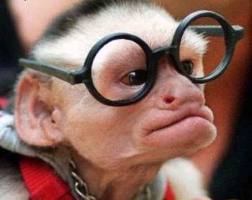 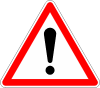 Pas de boulette
string str;
cin >> str;
On ne peut pas extraire de mot séparé par un espace
Démo
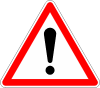 Saisir unE String – boulette
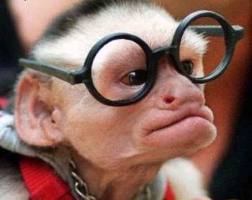 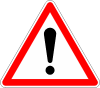 Pas de boulette
string str;
getline (cin, str);
Là c’est bon
Démo
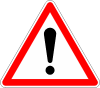 Lecture d’une ligne d’un fichier texte
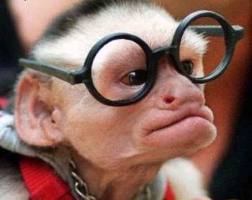 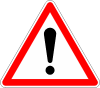 Pas de boulette
./monProjet < fic.txt
On maitrise l’entrée
Démo
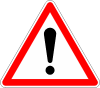 Lecture d’un fichier texte
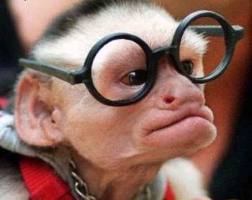 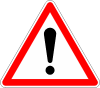 Pas de boulette
./monProjet < fic.txt
On maitrise l’entrée
for (string ligne; getline (cin, ligne); ) {
	cout << ligne << endl;	
}
Problèmes avec la SAE 1.02
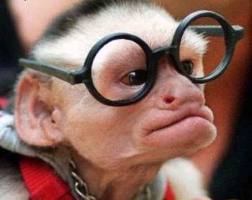 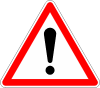 Pas de boulette
while (true) {
	string nom, prenom;
	unsigned id;
	getline (cin, nom);
	getline (cin, prenom);
	getline (cin, id);
.. 
}
id n’est pas une string
On maitrise l’entrée (combien de lignes)
Plan
Maitriser ses entrées
Faire des tests
Test par assertion
Test par fichier oracle
Tester ses sous-programmes
La première qualité d'un programme c'est d'être juste (répondre au besoin du client).
Entrée
Sortie
Entrée : connue (ou à construire) 
Programme : maitrise du code source (ou pas)
Sortie : Est-elle conforme aux attentes? 

Normalement, ce n'est pas le développeur qui fait les tests, mais le testeur. Dans la pratique, ...
Divers types de tests
Tests de justesse : Est-ce la fonction répond aux spécifications demandées
Test de non-regression :
On a déjà codé une fonction f1 qui a passée les tests de justesse. 
On a fait une autre version de cette fonction, en codant un autre algorithme (on a f2). 
Comment s’assurer que f2 répond aux mêmes spécifications que f1 ? 




Test de performances
Qui de f1 ou f2 est la plus rapide ? Consomme le moins de mémoire ? ….
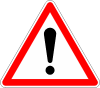 Pas d’aléatoire pour ces 2 types de test
Plan
Maitriser ses entrées
Faire des tests
Test par assertion
Test par fichier oracle
Test par ASSERTION (1)
bla
Test par ASSERTION
Une assertion c’est un prédicat (fonction qui renvoie un booléen)
Les différents tests par assertion : 
Test Rouge – Vert (utilisation de EASY_ASSERT ());
Test Unitaire;
Test via assert ();
… 
Exple : declarer i : entier;question (i vaut 0);
Test par ASSERTION – rouge/ Vert: en utilisant easy_ASSERT
#include <EasyAssert.h>….int i;EASY_ASSERT (i ==0);
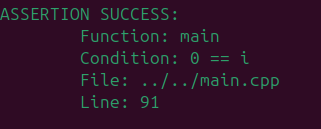 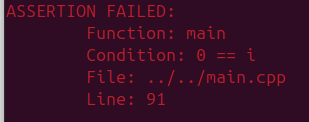 Affichage en vert si l’assertion est juste;
Affichage en rouge si l’assertion est fausse; 
On continue le programme quelque soit l’affichage;
Pb comment trouver 1 (une) assertion fausse si on a 999 999 assertions justes!
Test par ASSERTION – rouge/ Vert: en utilisant assert ()
#include <cassert>….int i;assert (i ==0);
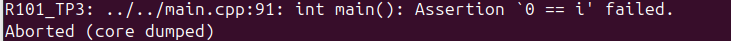 On a un message uniquement si l’assertion est fausse;
On n’a pas de message si l’assertion est vraie (mode silencieux);
Dès qu’une assertion est fausse, le programme s’arrête à l’endroit où il y a une erreur;
Pour comprendre cette erreur il faut lancer le debugger.
Test ne non régression
On faire subir à la deuxième fonction, exactement les mêmes tests que ceux de la première fonction => copier / coller des tests=> on remplace l’appel de la 1ère fonction par l’appel de la deuxième fonction
Plan
Maitriser ses entrées
Faire des tests
Test par assertion
Test par fichier oracle
Test via fichier oracle
S’utilise si on veut un programme
On écrit dans un fichier texte toutes les entrées d’un utilisateur (entree1.txt);
On écrit dans un autre fichier texte (aussi appelé fichier oracle) , la sortie console attendue (oracle_entree1.txt);
On exécute le programme en faisant de la redirection du flux d’entrée et de celui de sortie (sortie1.txt);
./monPgm < entree1.txt > sortie1.txt
On compare si la sortie provoquée par en utilisant le fichier d’entrée est identique au fichier oracle : diff sortie1.txt oracle_entree1.txt
Si diff produit quelque chose sur la console, c’est qu’il y a une erreur quelque part!